Diabetes insipidus
Lejoon Al-kharabsheh
Noor Zghoul

Supervised by :
DR.Ahmad Altarawneh
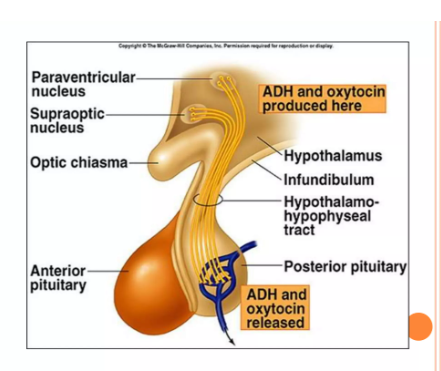 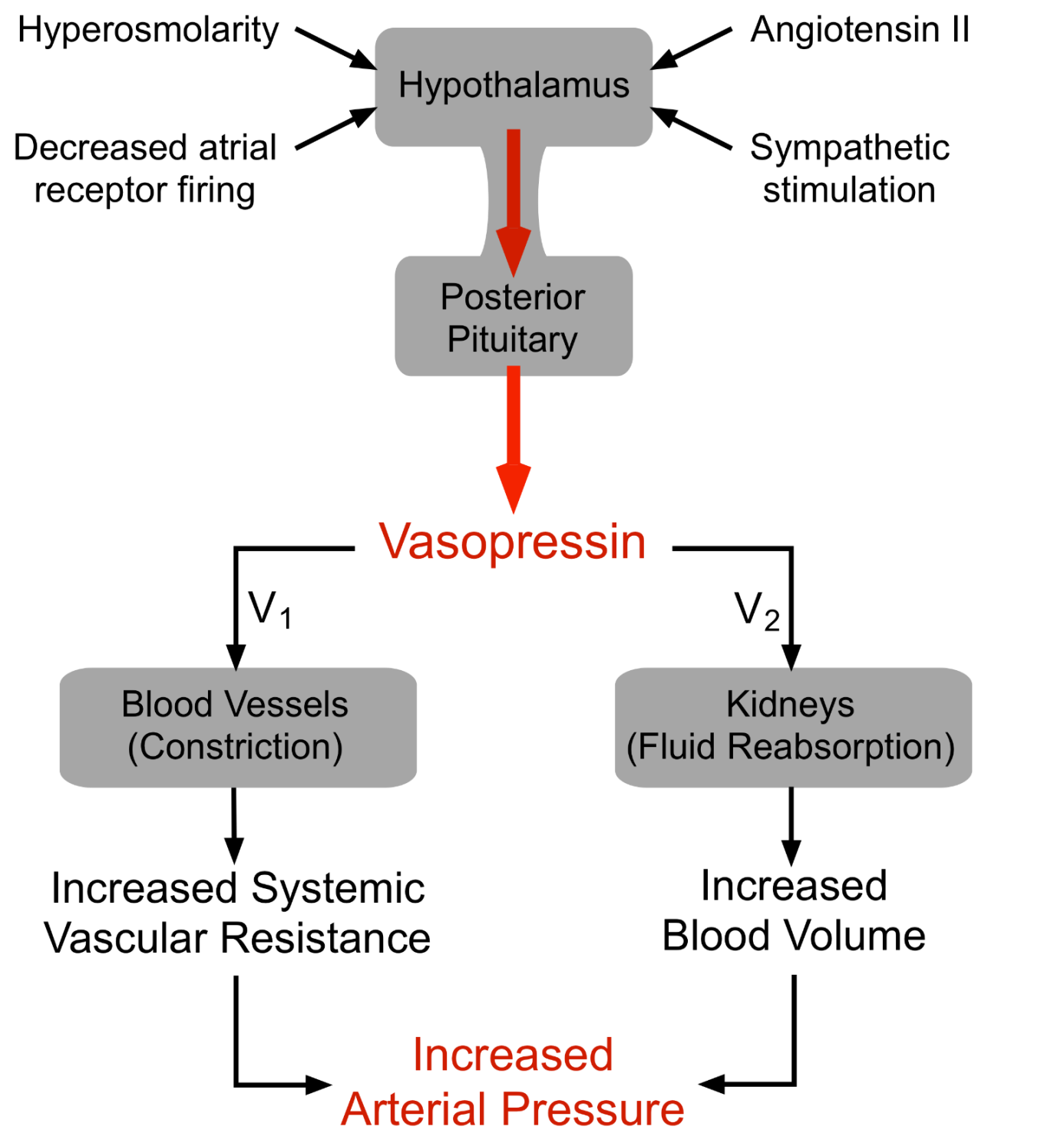 ADH is produced in Supraoptic nucleus
Vasopressin Receptors
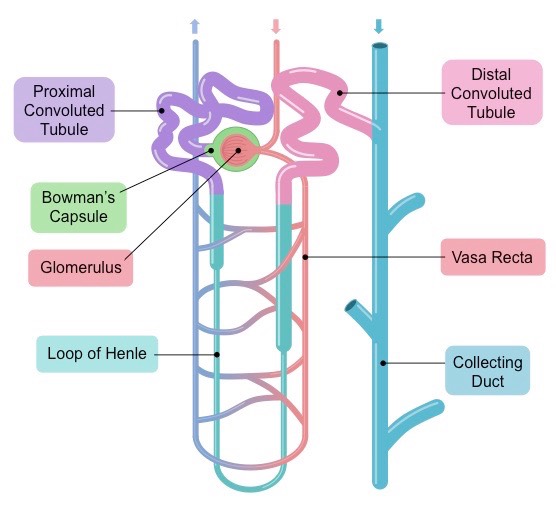 ADH release is stimulated by :
Hyperosmolarity
Hypovolemia 
Sterss , Excercise , Pain 
Angiotensin II
Drugs
ADH release is inhibited by : 
Ethanol
Phyentoin
ANP
Glucosortcoids
GABA
[Speaker Notes: Atrial natriuretic peptide (ANP)]
Definition
is an uncommon disorder that causes an imbalance of water in the body. This imbalance leads to intense thirst even after drinking fluids (polydipsia), and excretion of large amounts of diluted urine (>3 L/24 hr)(2 L/m2 in children) (< 300 mOsm/kg)(polyuria).
Types :
CENTRAL DI
NEPHROGENIC DI
Dipsogenic DI
Gestational DI
recently renamed to Arginine Vasopressin Deficiency (AVP-D) and Arginine Vasopressin Resistance (AVP-R)
Central type
Neurohypophyseal or Neurogenic DI

is the most common form—due to low ADH secretion by posterior pituitary or impaired production of ADH in hypothalamus.

Causes:
Idiopathic—50% of all cases

Trauma—surgery, head trauma 

Tumor: craniopharyngioma and pineal tumor in children

Familial hypothalamic DI (autosomal dominant)

Other destructive processes involving the hypothalamus, including , sarcoidosis, tuberculosis, syphilis, Hand–Schüller–Christian disease, eosinophilic granuloma, and encephalitis
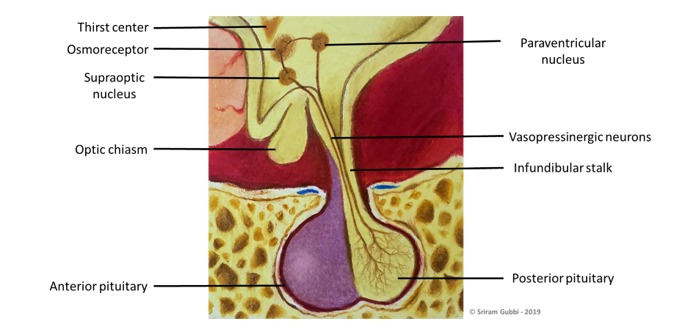 [Speaker Notes: **The autoantigens involved in idiopathic CDI are not fully elucidated
** Infiltrative disorders —
 Langerhans cell histiocytosis
Sarcoidosis???
autoimmune lymphocytic hypophysitis]
Nephrogenic DI
ADH secretion is normal but tubules cannot respond to ADH.

Causes:

The most common cause in adults is chronic lithium use.

 Other causes include electrolyte abnormalities (hypercalcemia more than 11mg\dl ,hypokalemia less than 3.5 mmol/L), pyelonephritis(UTI), and demeclocycline use.

 It may also be congenital—caused by mutations in the ADH receptor gene or the aquaporin-2 gene.(X-linked mutation).

Acquired: from sickle cell disease, amyloidosis, polycystic kidney disease.
[Speaker Notes: * Nephrogenic DI (NDI) occurs when the kidneys do not respond properly to vasopressin .
* Nephrogenic DI presenting in childhood is almost always due to inherited defects
The most common are X-linked hereditary nephrogenic DI due to mutations in the AVPR2 gene encoding the ADH receptor V2 
 autosomal recessive and dominant nephrogenic DI due to mutations in the aquaporin-2 (water channel) gene.]
Nephrogenic DI presenting in childhood is almost always due to inherited defects
The most common are X-linked hereditary nephrogenic DI due to mutations in the AVPR2 gene encoding the ADH receptor V2 
 autosomal recessive and dominant nephrogenic DI due to mutations in the aquaporin-2 (water channel) gene
Nephrogenic DI presenting in adults is almost always acquired with chronic lithium use and hypercalcemia
Drugs
Renal disease 
 release of bilateral urinary tract obstruction 
,autosomal dominant polycystic kidney disease
Dipsogenic DI
PRIMARY POLYDYPSIA
primary increase in water intake
middle-aged women and in patients with psychiatric illnesses
can also be induced by hypothalamic lesions that directly affect the thirst center
DI in pregnancy can be transient as a result of pregnancy-induced changes or represent worsening of preexisting disease from either central or nephrogenic causes.
Gestational DI (transient):
when an enzyme made by the placenta destroys a mother’s ADH.

 It may also be caused by an increased level of a hormone-like chemical that makes the kidneys less sensitive to ADH. 

The condition should resolve after pregnancy.
Clinically
The predominant manifestations of DI are as follows:
Polyuria : The daily urine volume is relatively constant for each patient but is highly variable between patients (3-15 L/d) This is of low specific gravity and osmolality.
Polydipsia
Nocturia 

hypernatremia
high serum osmolality (concentrated serum)
Low urine osmolality (dilute urine because ADH is not concentrating it to try to store it)
[Speaker Notes: The most common differential diagnosis is primary polydipsia (seen in patients with psychiatric disturbances), caused by drinking excessive amounts of fluid in the absence of a defect in vasopressin or thirst control.
other differential for polydipsia :DM(proteinuria) ,intrinsic renal disease(hematouria), diuretics use.]
Diagnosis :
1.Symtoms :
Polyuria is a hallmark finding: 5 to 15 L daily; urine is colorless (because it is so dilute).
Thirst and polydipsia—hydration is maintained if the patient is conscious and has access to water.
3.Family history 
 Most common are X-linked hereditary nephrogenic DI due to mutations in the AVPR2.
4.Medical history :
 Renal diseases  (autosomal dominant polycystic kidney disease, renal amyloidosis, obstructive uropathy ).
5. Surgical history particularly neurosurgery
6.Drug history 
Treatment with a* sodium-glucose co-transporter 2 inhibitor can produce polyuria; glucosuria and onset
after initiation of the drug are clues that the medication is responsible for the polyuria. 

However, the polyuric effect of this class of medication is relatively modest (eg, approximately 200 mL over six hours after a 25 mg dose of
Empagliflozin .
Treatment with *exogenous urea or glucocorticoids (which can cause catabolism) or administration of a very high protein diet can produce a urea diuresis and polyuria.

Administration of *large volumes of saline, typically in hospitalized patients.

Administration of*mannitol to patients with increased intracranial pressure can produce an osmotic diuresis and .polyuria
EXAMINE FOR SIGNS OF DEHYDRATION 
In cases of low water intake → severe dehydration
Altered mental status 
Lethargy 
Seizures coma and hypotension
Diagnosis :
Measurement of urine output to confirm polyuria .

Routine studies: BMP, urinalysis
To rule out causes of osmotic diuresis, e.g., hyperglycemia with glucosuria .

To assess for acquired causes of NDI, e.g., hypercalcemia, hypokalemia
24-hour urine collection: to confirm hypotonic polyuria, i.e., urine volume > 50 mL/kg/24 hours with urine osmolality < 800 mOsm/kg •
Sodium and plasma osmolality:
Low Na+ and/or ↓ plasma osmolality: primary polydipsia likely

Normal values: diagnosis unclear; obtain subsequent studies to differentiate between polyuria-polydipsia syndromes.

○↑ Na⁺ and/ or î plasma osmolality: Diabetes insipidus likely; obtain subsequent studies to differentiate between CDI and NDI.
Exclude other causes of polyurea 
Diabetes mellitus
Diuretic use
Diabetes insipidus
Primary polydipsia
Water deprivation test
Imaging to rule out brain tumors in pateint with history of CDI
Procedure :
Most patients with a urine osmolality >100 mosmol/kg can safely undergo overnight fluid restriction and be evaluated the following morning.

By contrast, individuals with severe polyuria and a urine osmolality <100 mosmol/kg (who likely have complete DI) should not undergo overnight water restriction. Rather, they should refrain from fluids for two to three hours prior to evaluation.
Our aim is to reach  a level high enough (ie, 295 to 300 mosmol/kg and 145 mEq/L) to stimulate enough ADH release to maximally concentrate the urine of normal subjects.
Copeptin :
Is the C‐terminal segment of the AVP precursor peptide and mirrors AVP concentrations. It can easily be measured providing a reliable surrogate marker for AVP 
By sandwich immunoassay.
Plasma ADH measurement is not routinely utilized because results are unreliable, as ADH is unstable and 
has a short half-life ex vivo.
The main stimuli for copeptin are similar to AVP, that is an increase in osmolality and a decrease in arterial blood volume and pressure.
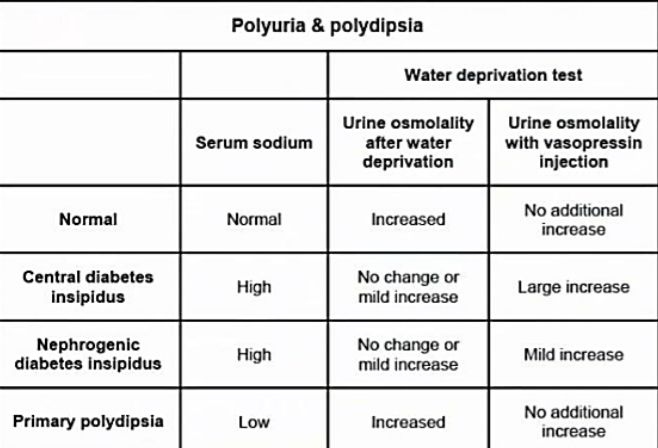 An inappropriately low urine osmolality in the setting of an elevated serum osmolality and hypernatremia in a patient with polyuria (>50 mL/kg/24 hours in the absence of glucosuria) is diagnostic of DI

Water deprivation test can be performed when the diagnosis is uncertain Serum osmolality >295 mOsm/kg H2O and/or serum sodium >145 mEq/L (145 mmol/L) with inappropriately dilute urine (urine osmolality/plasma osmolality <2) is diagnostic of DI.
Desmopressin challenge can differentiate Central DI from nephrogenic DI by giving desmopressin 2 µg subcutaneously then follow Urine osmolality over the next 4 hour

Complete Central DI is diagnosed if >50% increase in urine osmolality
Complete Nephrogenic DI if No increase in urine osmolality
Treatment
1.Central DI
  Desmopressin (DDAVP) is the primary therapy and can be given by nasal spray, orally, or by injection.
Other drugs, such as chlorpropamide, carbamazepine, 
Treat the underlying cause.
 2. Nephrogenic DI
a. Thiazide diuretics lead to sodium depletion in distal convoluted tubules, which causes compensatory sodium and water reabsorption in the proximal tubules. As a result, less water reaches the distal tubules and volume of urine decreases 
b.Prostaglandin inhibitors such as NSAIDs (indomethacin)
c. amiloride
Desmopressin :
the first dose (0.1 or 0.2 mg tablet or 5 to 10 mcg of the nasal spray) is typically given at bedtime.

The size of and necessity for a daytime dose is determined by the effectiveness of the evening dose
Chlorpropamide
act by enhancing the renal response to ADH or to desmopressin
The usual dose is 125 to 250 mg, once or twice a day; 
Chlorpropamide can lower the urine output by as much as 50 percent
NEPHROGENIC DI TREATMENT
Treat the underlying cause, if applicable
Discontinue the causative agent (e.g., lithium, demeclocycline).

Although
lithium-induced nephrogenic DI may be irreversible if the patient already has severe tubular injury and a marked concentrating defect
Consider pharmacotherapy to manage polyuria and hypernatremia.

Thiazide diuretics
lead to sodium depletion in distal convoluted tubules, which causes compensatory sodium and water reabsorption in the proximal tubules. As a result, less water reaches the distal tubules and volume of urine decreases
NSAIDs (e.g., indomethacin)

NSAIDs effectively reduce urine output in patients with NDI and have an additive effect when used with diuretics.

In patients with renal disease, NSAID treatment must be used with caution because of the potential nephrotoxic effects.



Amiloride: indicated in patients with lithium-induced NDI who continue lithium therapy
sildenafil, in a single case report, improving the urine osmolality in a patient with X-linked nephrogenic DI
THANK YOU